Водите в Европа
Видове води
Вододел
Подхранване на водите
Реки
Езера
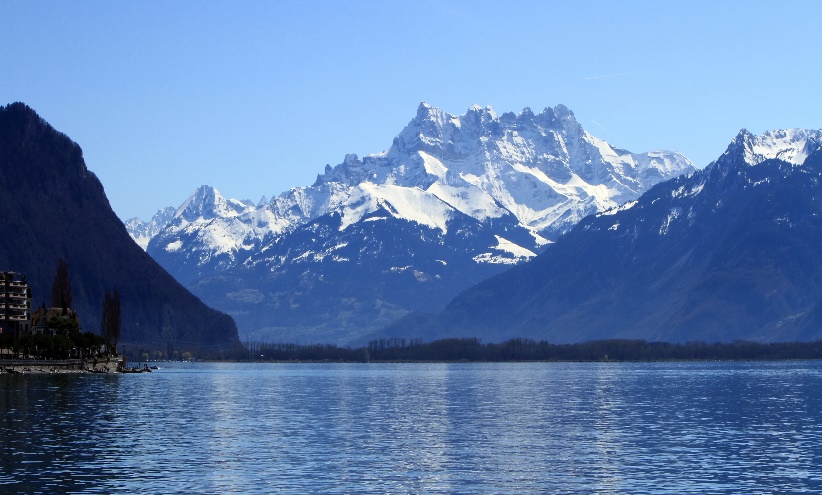 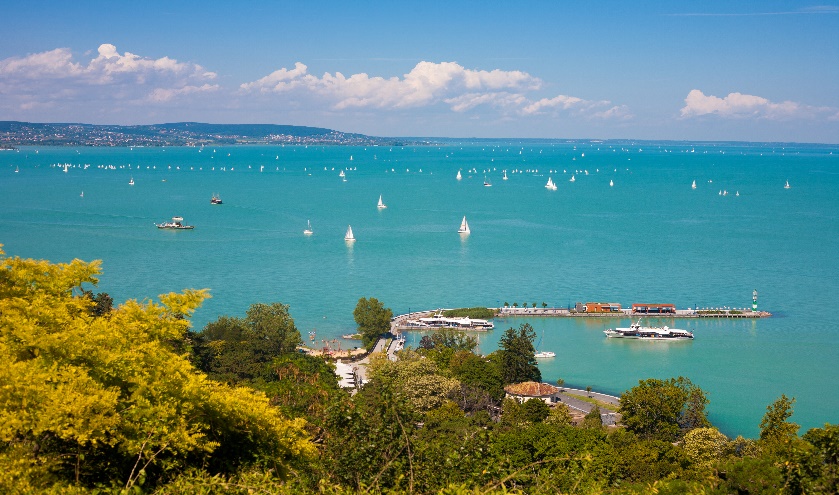 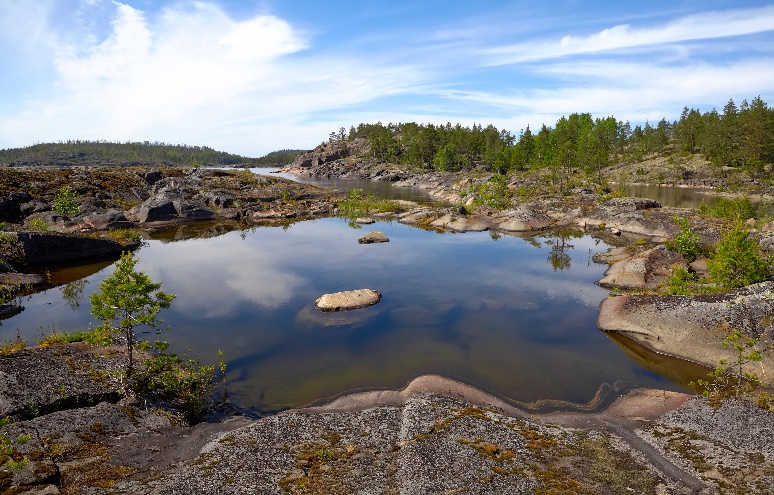 Ледници
Ледниците  в Европа покриват остров Исландия и билата на най-високите планини – Кавказ, Алпи, Скандинавските планини и северните територии на Урал.
Най-дългият ледник в Европа се намира в Алпите – Алечкият ледник с дължина 24 км.
Подземни води
Европа е богата на подземни води.
На остров Исландия подземните води образуват гейзери.
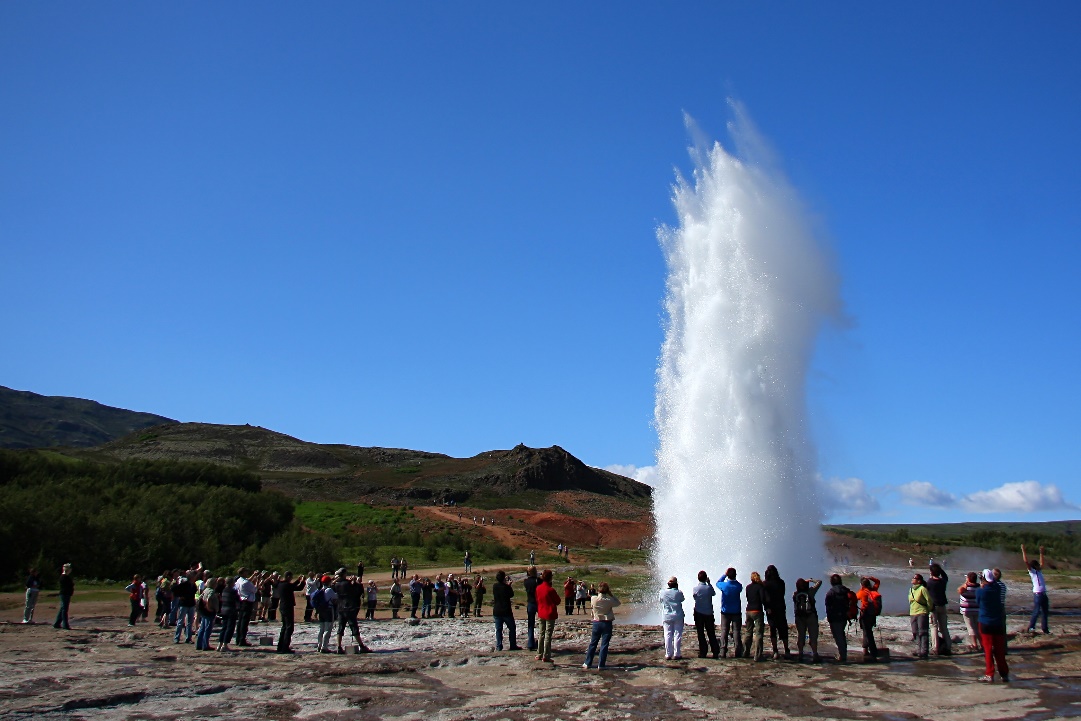 Използване на водите
Средни месечни стойности на дебита на р. Дунав в m3/s